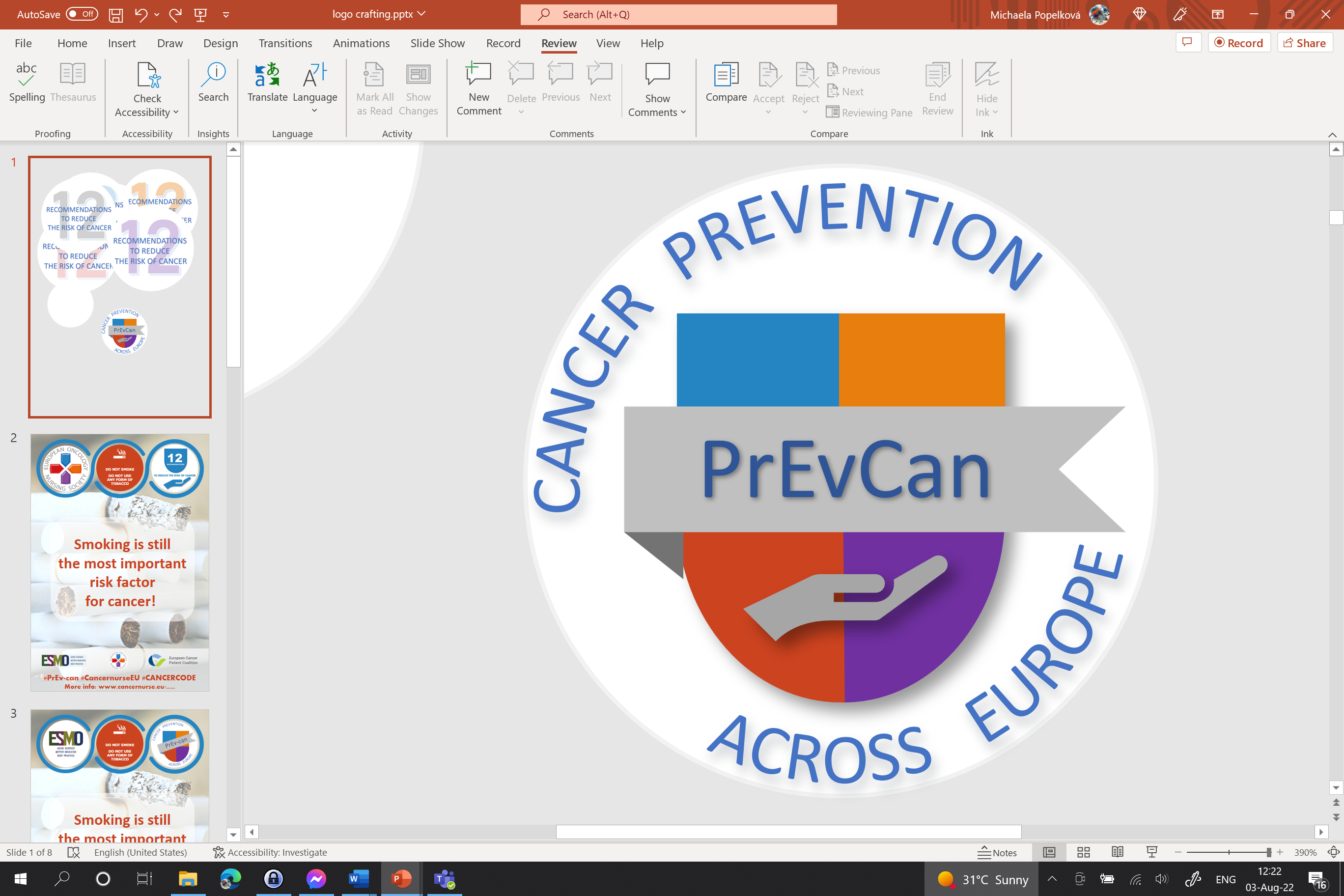 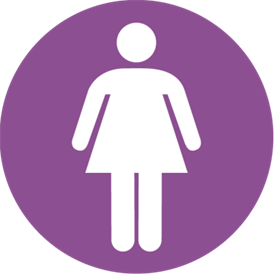 NAISILLE:

RAJOITA HORMONIKORVAUSHOIDON KÄYTTÖÄ
c
JOS MAHDOLLISTA, IMETÄ LASTASI
c
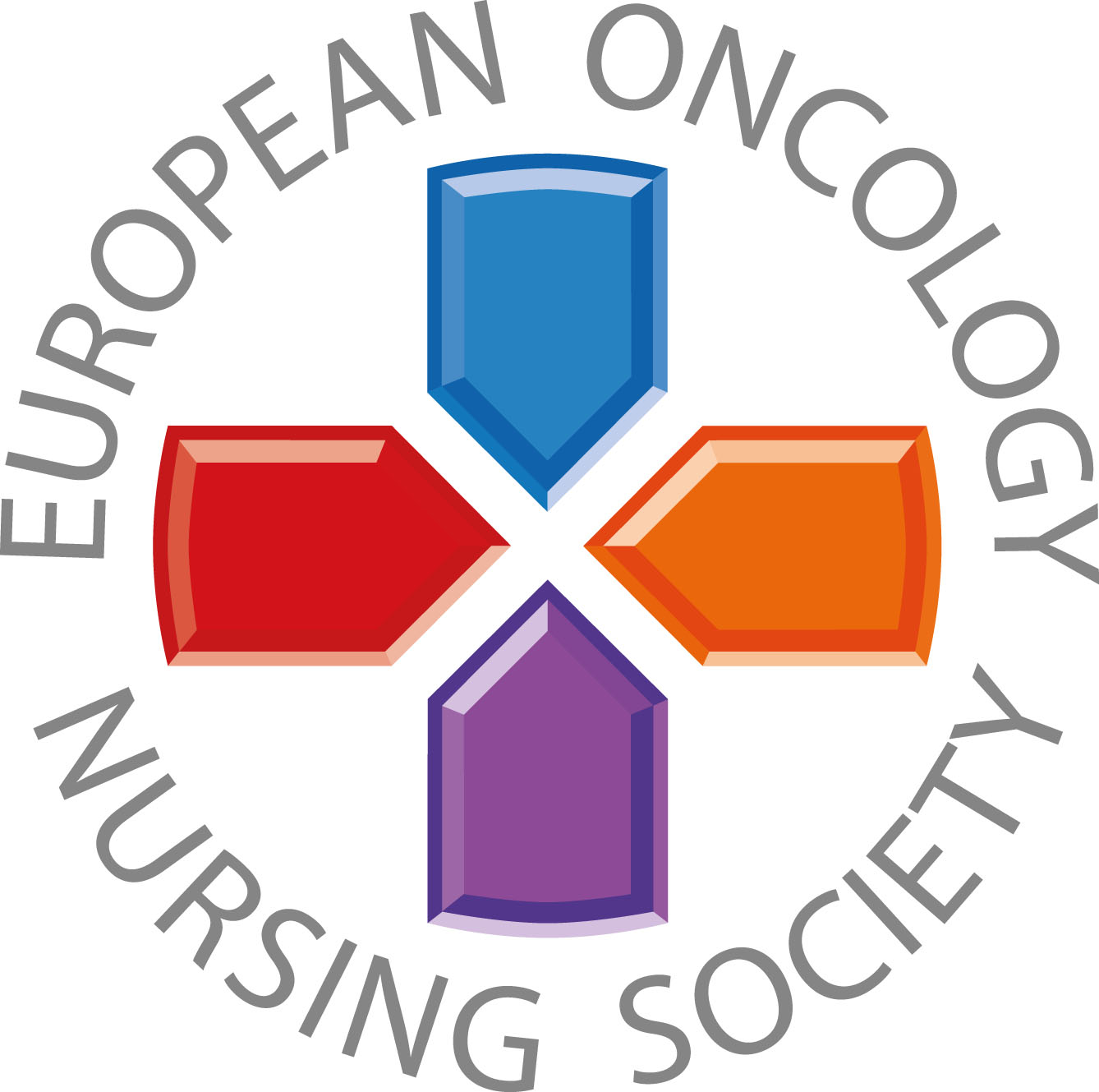 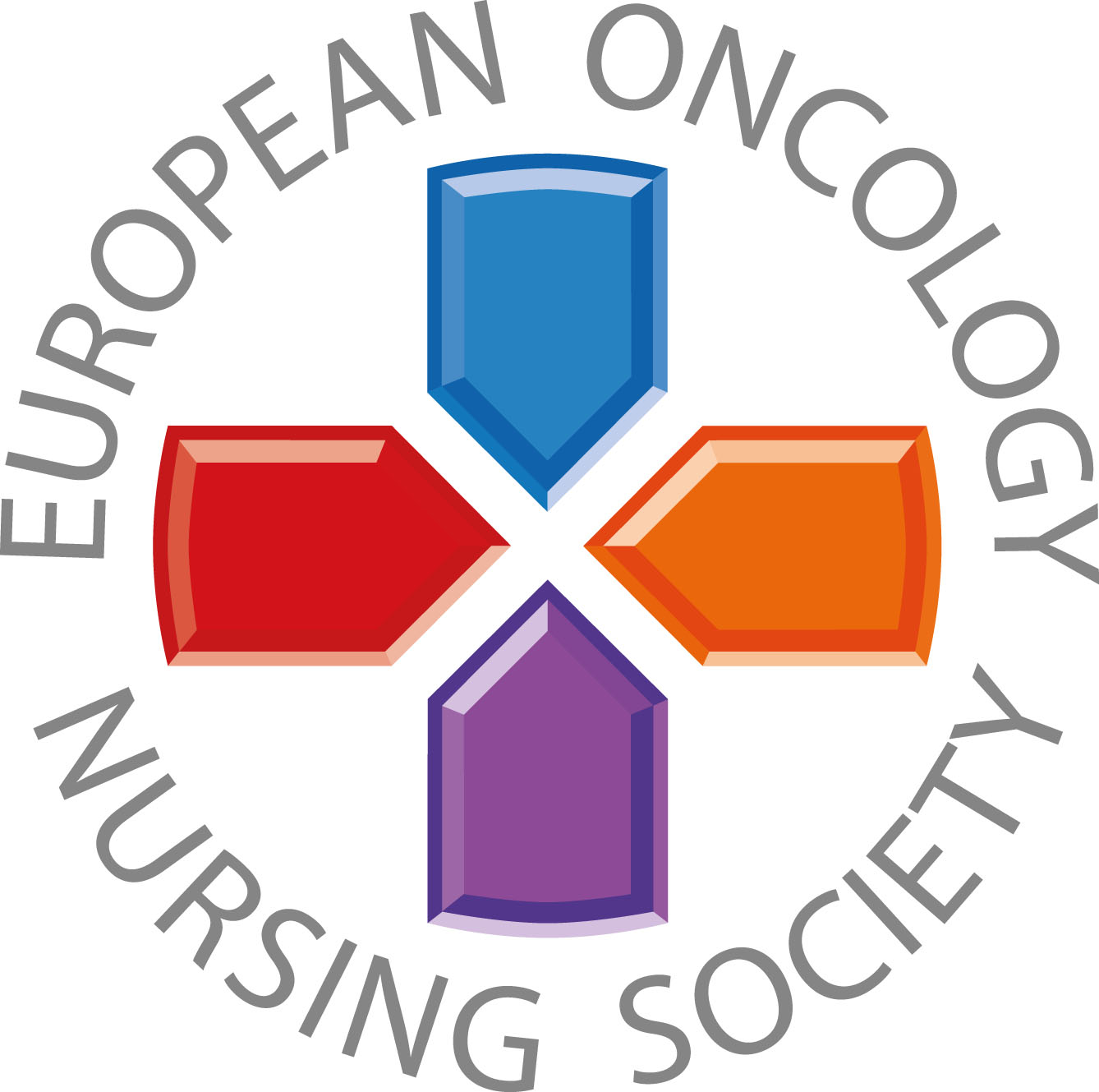 Viestit suurelle yleisölle
#PrEvCan #CANCERCODE
EONS käynnisti PrEvCan©-kampanjan, joka on toteutettu yhteistyössätärkeimmän kampanjakumppanin ESMOn kanssa. Lisätietoja: www.cancernurse.eu/prevcan
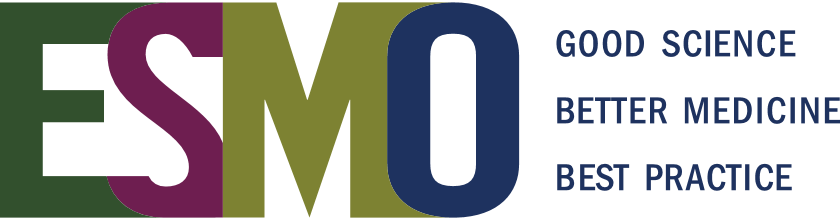 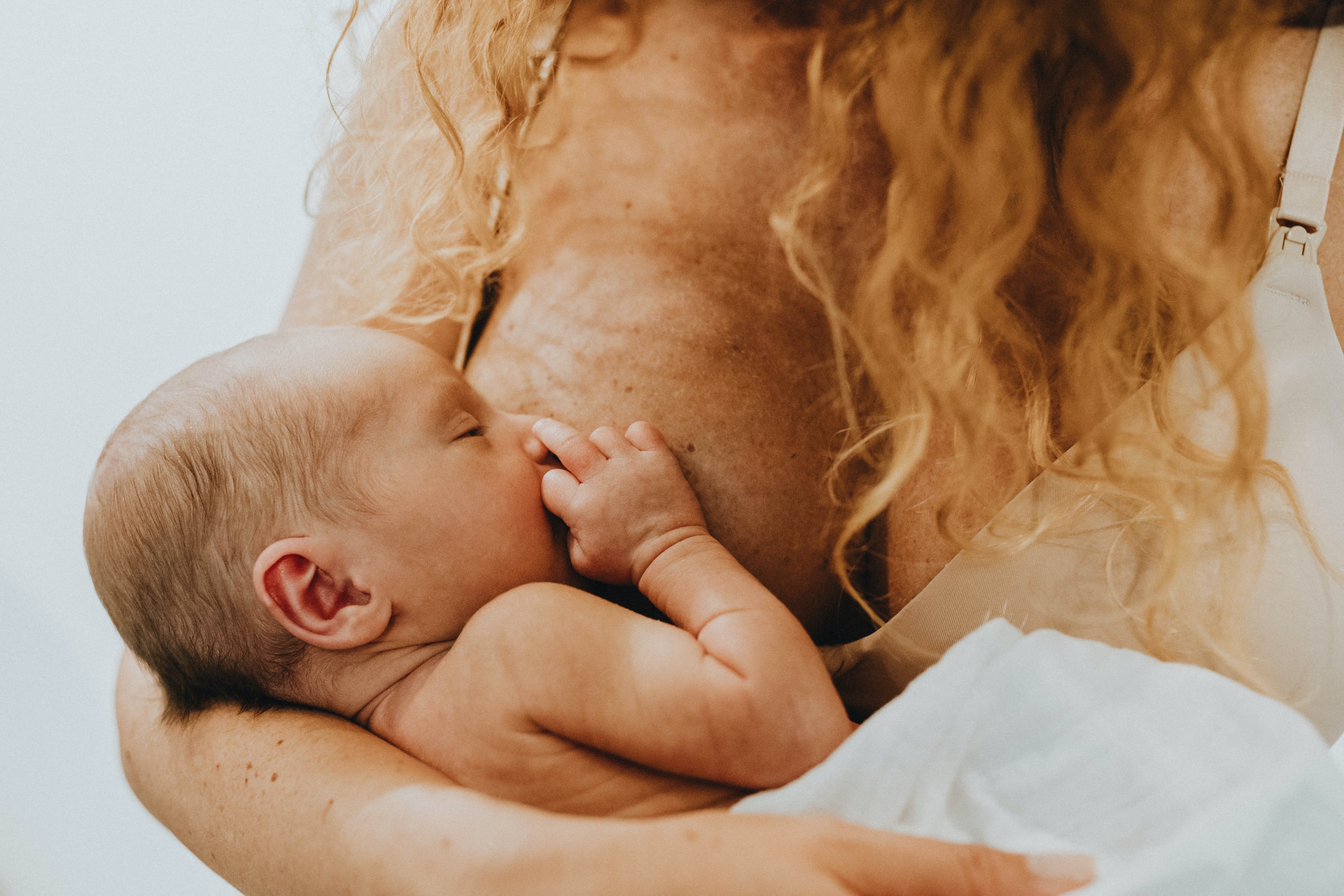 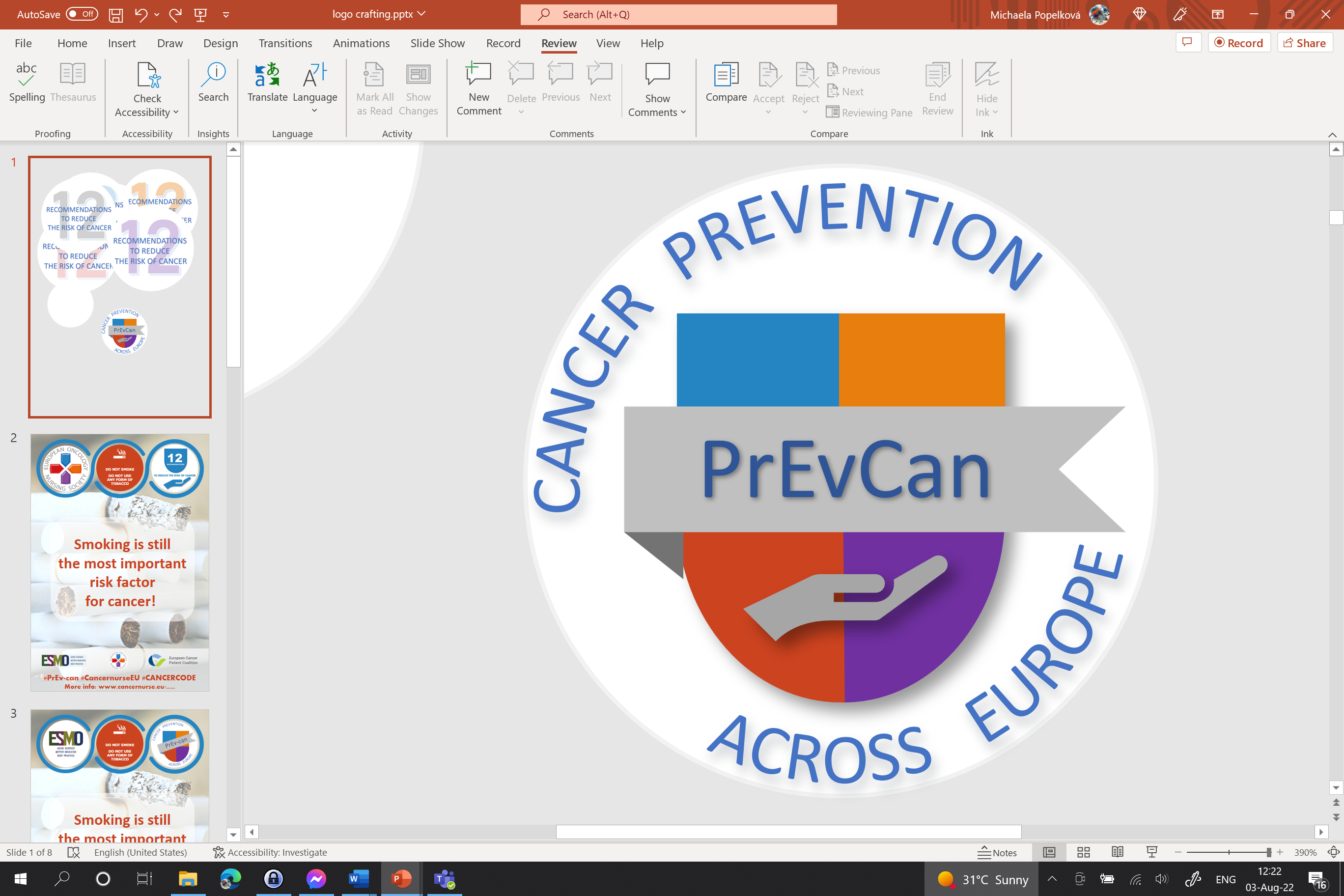 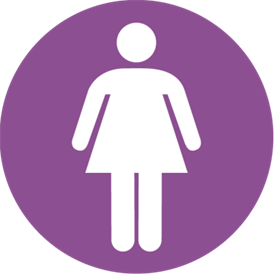 Lisää tähän organisaatiosi logo
NAISILLE:

RAJOITA HORMONIKORVAUSHOIDON KÄYTTÖÄ
c
JOS MAHDOLLISTA, IMETÄ LASTASI
c
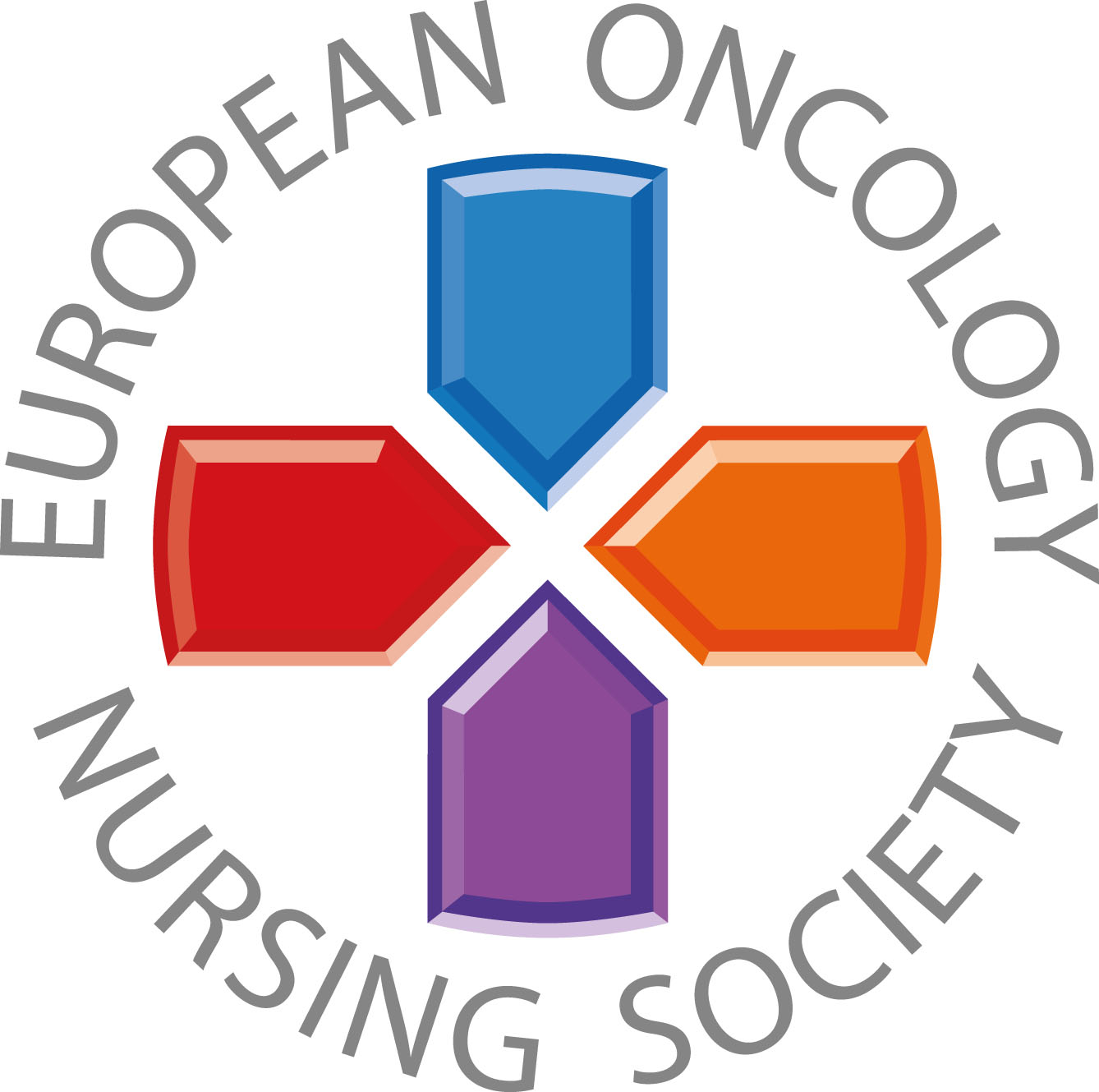 Imetys vähentää äidin syöpäriskiä. Jos voit, imetä vauvaasi.
#PrEvCan #CANCERCODE
EONS käynnisti PrEvCan©-kampanjan, joka on toteutettu yhteistyössätärkeimmän kampanjakumppanin ESMOn kanssa. Lisätietoja: www.cancernurse.eu/prevcan
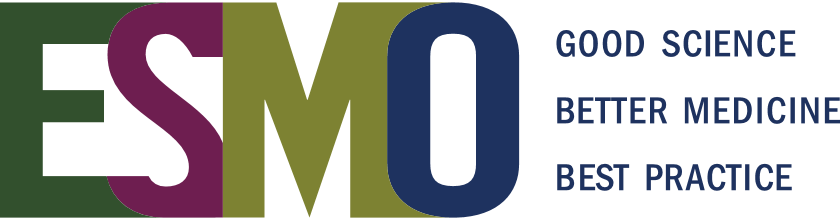 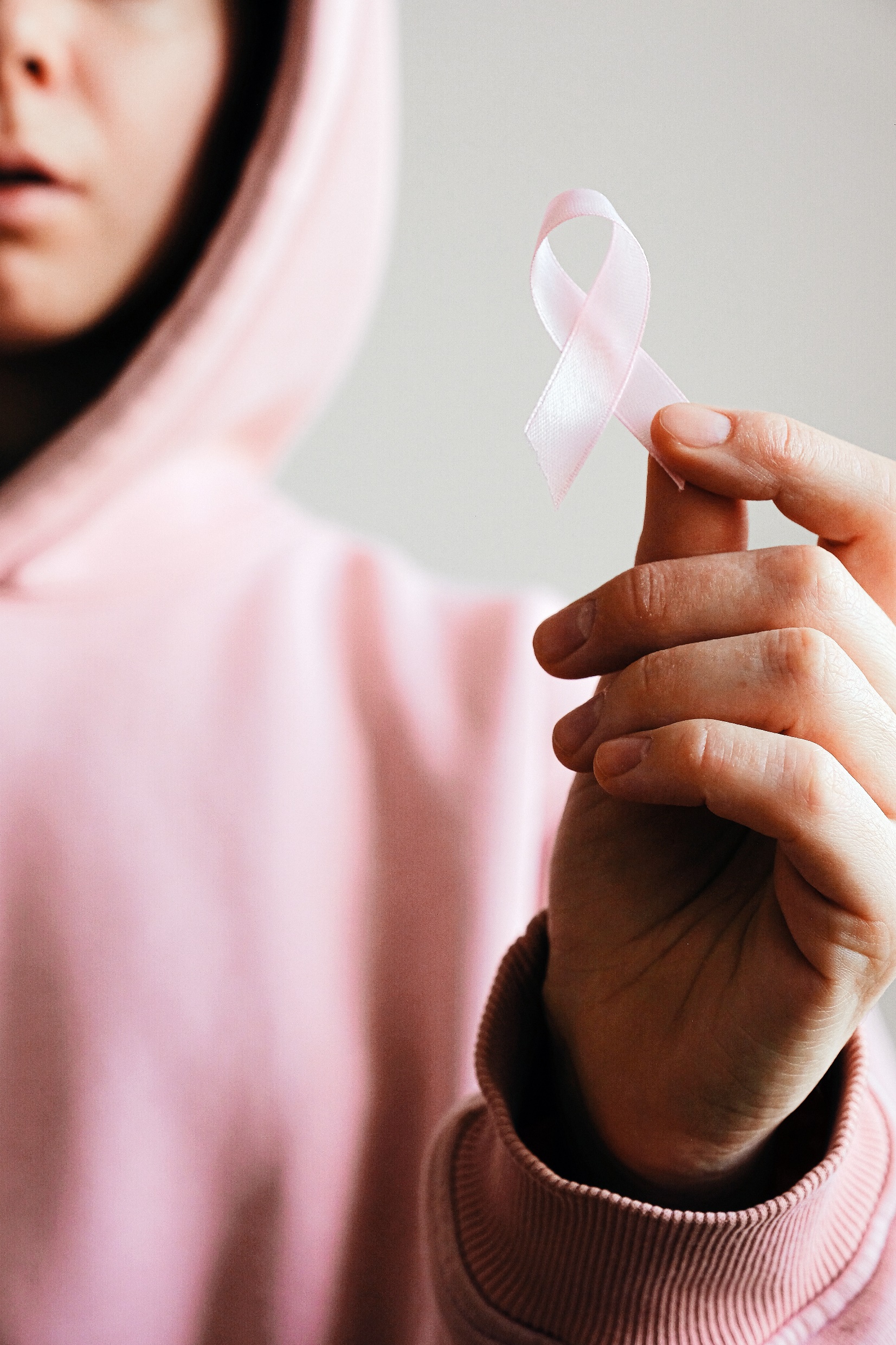 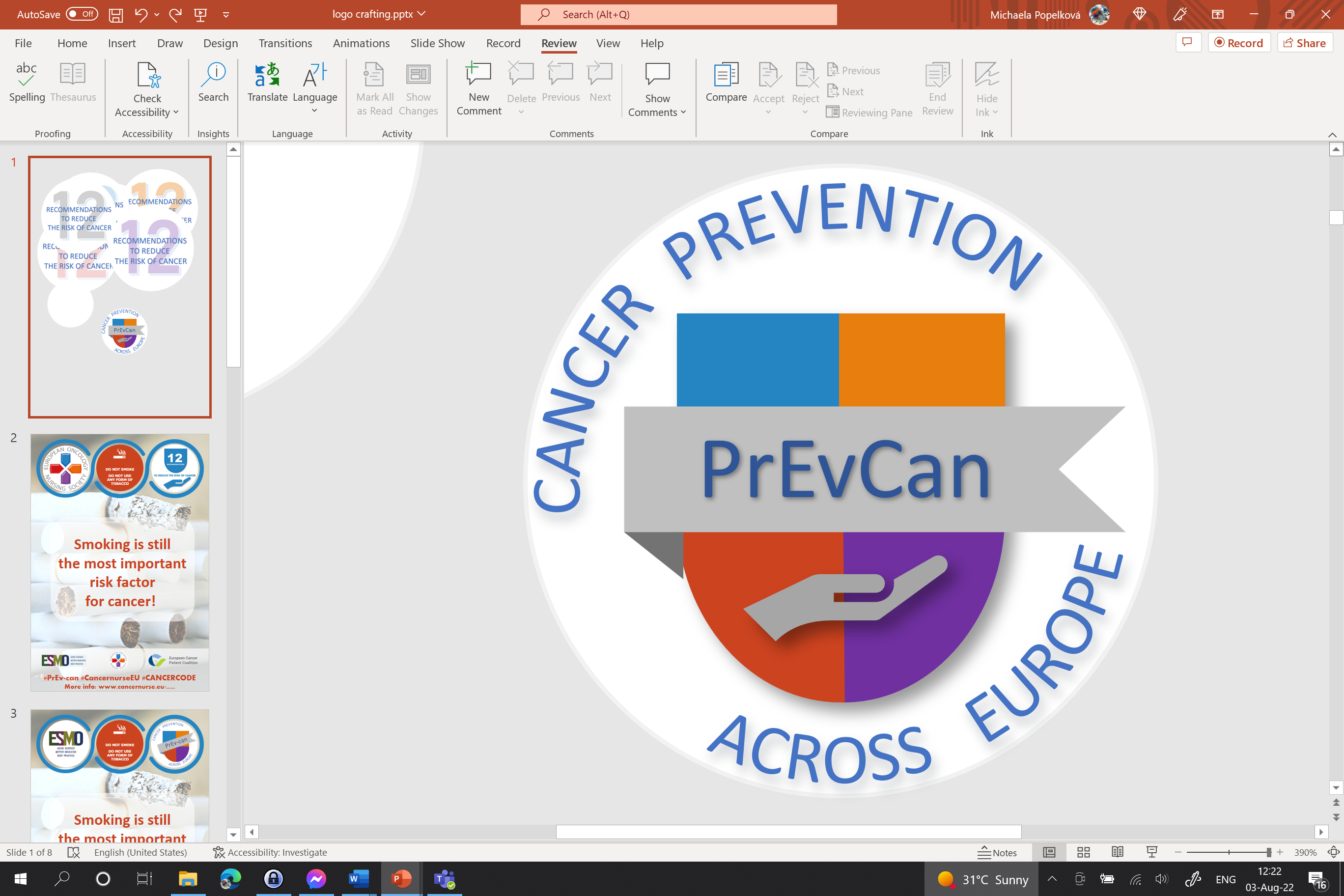 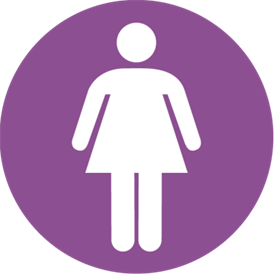 Lisää tähän organisaatiosi logo
NAISILLE:

RAJOITA HORMONIKORVAUSHOIDON KÄYTTÖÄ
c
JOS MAHDOLLISTA, IMETÄ LASTASI
c
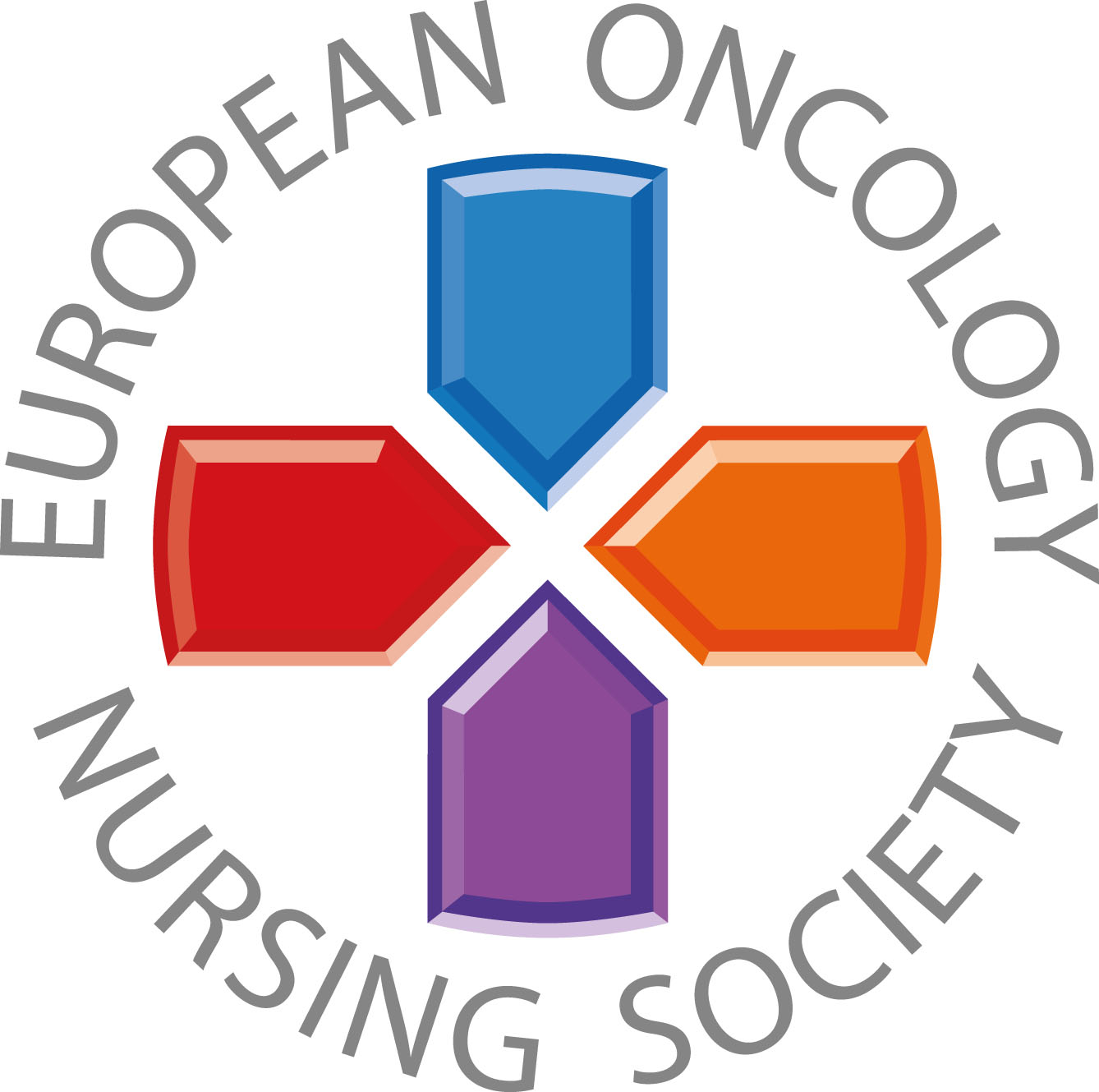 Vauvojen imettäminen tuo monia terveyshyötyjä sekä äidille että lapselle. Yksi niistä on äidin rintasyövän riskinvähentäminen.
#PrEvCan #CANCERCODE
EONS käynnisti PrEvCan©-kampanjan, joka on toteutettu yhteistyössätärkeimmän kampanjakumppanin ESMOn kanssa. Lisätietoja: www.cancernurse.eu/prevcan
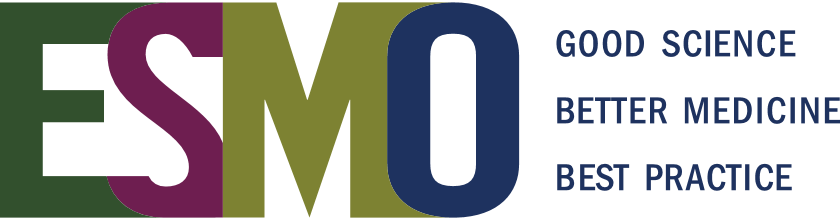 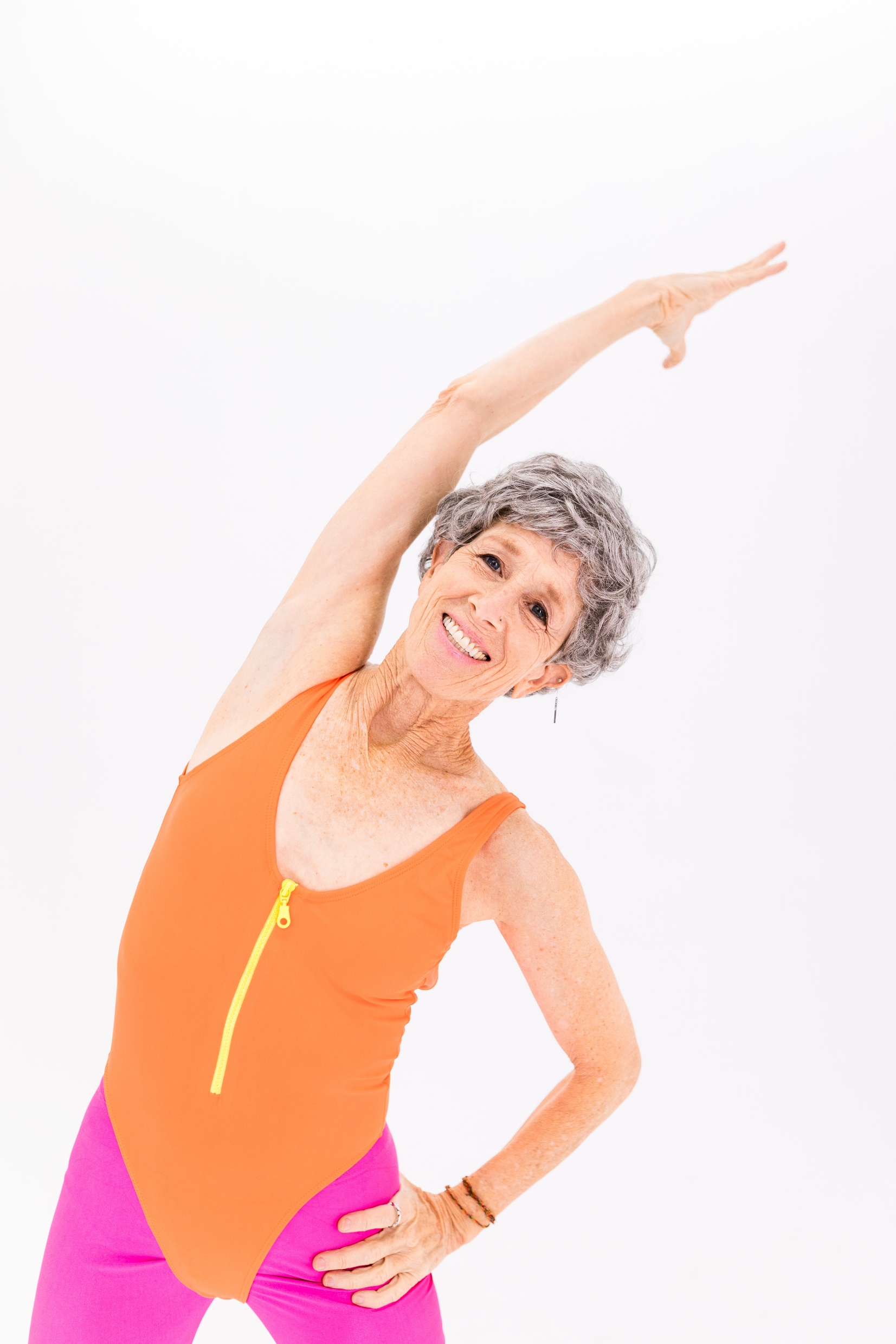 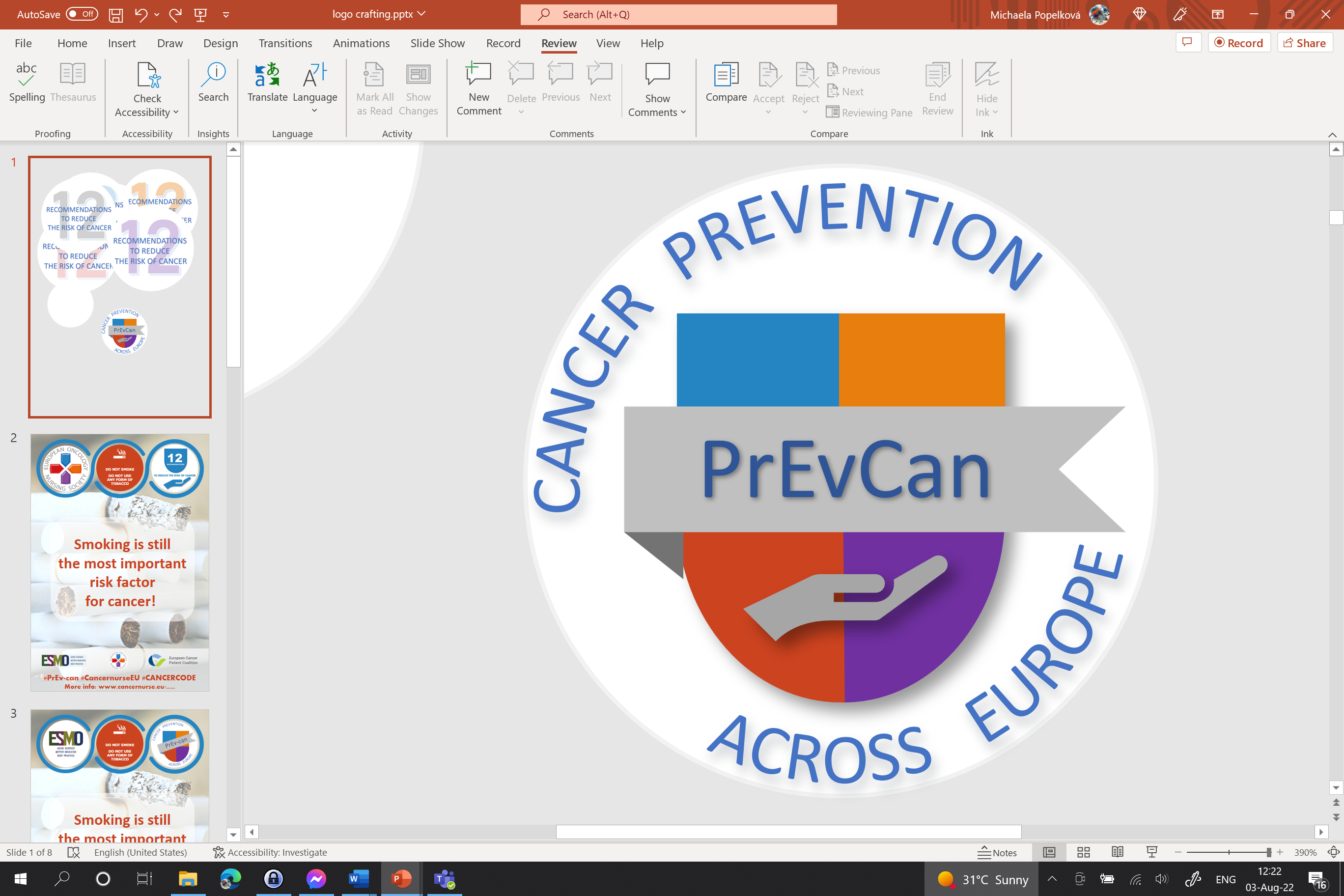 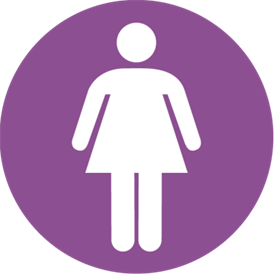 Lisää tähän organisaatiosi logo
NAISILLE:

RAJOITA HORMONIKORVAUSHOIDON KÄYTTÖÄ
c
JOS MAHDOLLISTA, IMETÄ LASTASI
c
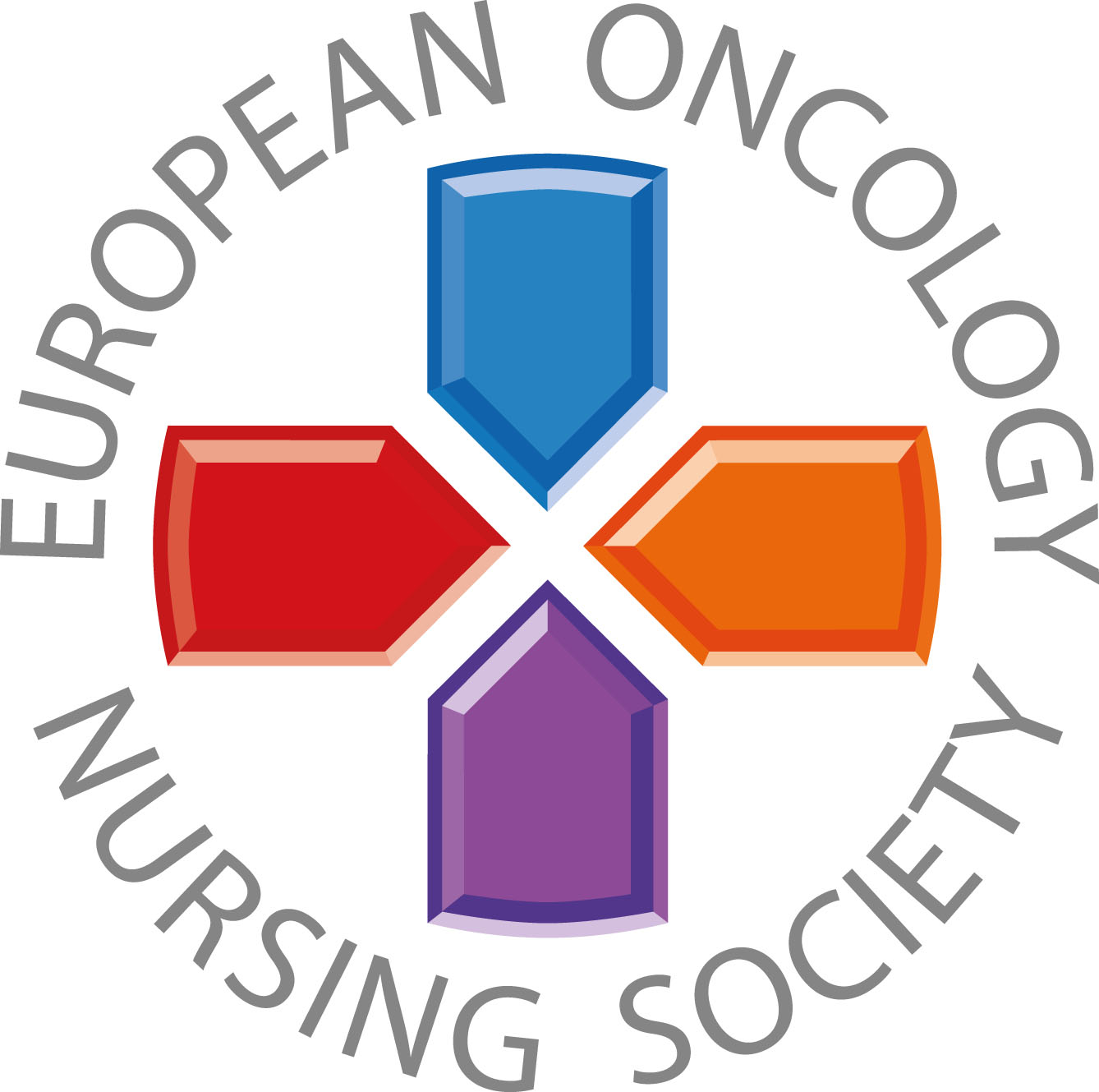 Vaihdevuosien oireet ovat haastavia monille naisille. Joskus elämäntapamuutokset voivat auttaa.  Keskustele terveydenhuollon tarjoajasi kanssa.
#PrEvCan #CANCERCODE
EONS käynnisti PrEvCan©-kampanjan, joka on toteutettu yhteistyössätärkeimmän kampanjakumppanin ESMOn kanssa. Lisätietoja: www.cancernurse.eu/prevcan
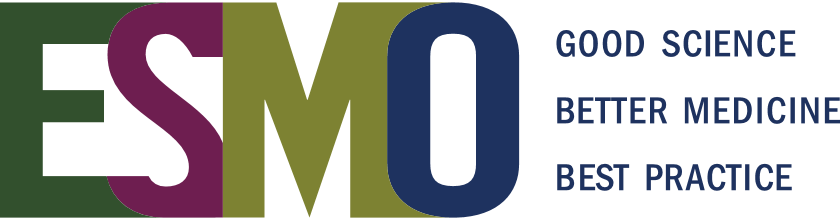 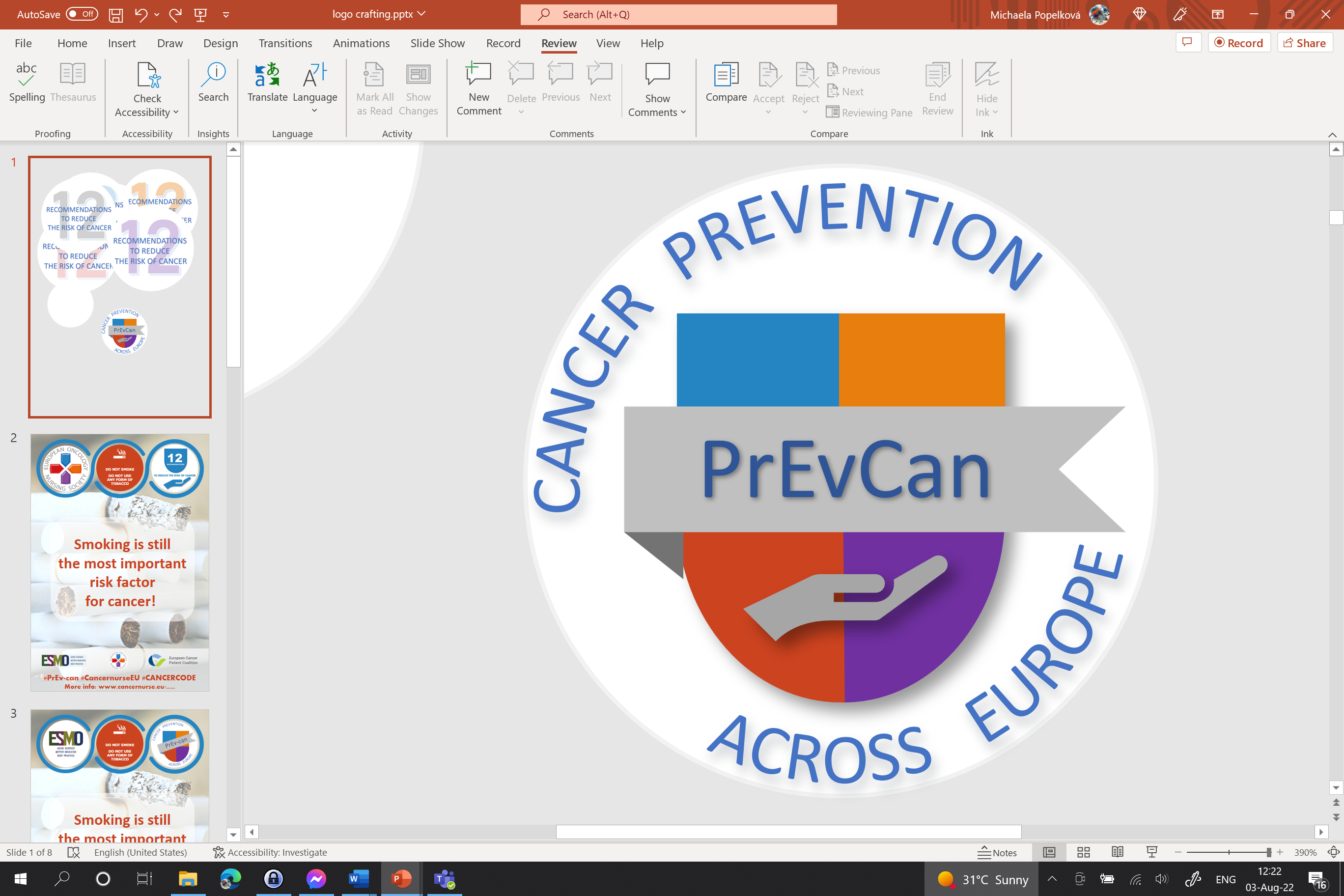 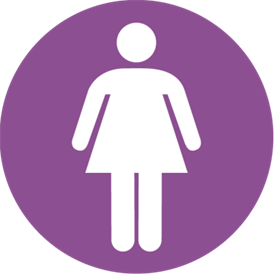 NAISILLE:

RAJOITA HORMONIKORVAUSHOIDON KÄYTTÖÄ
c
JOS MAHDOLLISTA, IMETÄ LASTASI
c
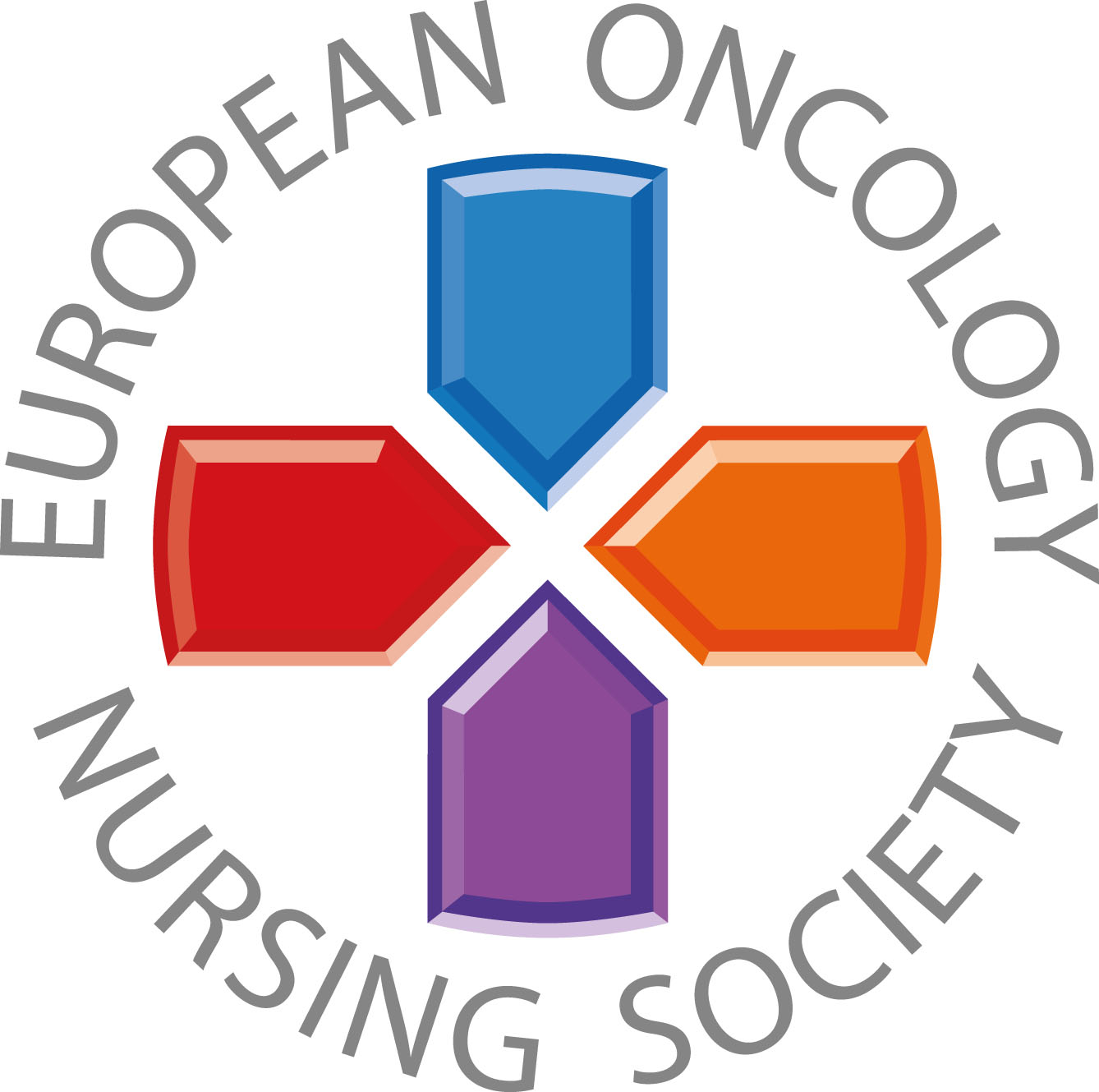 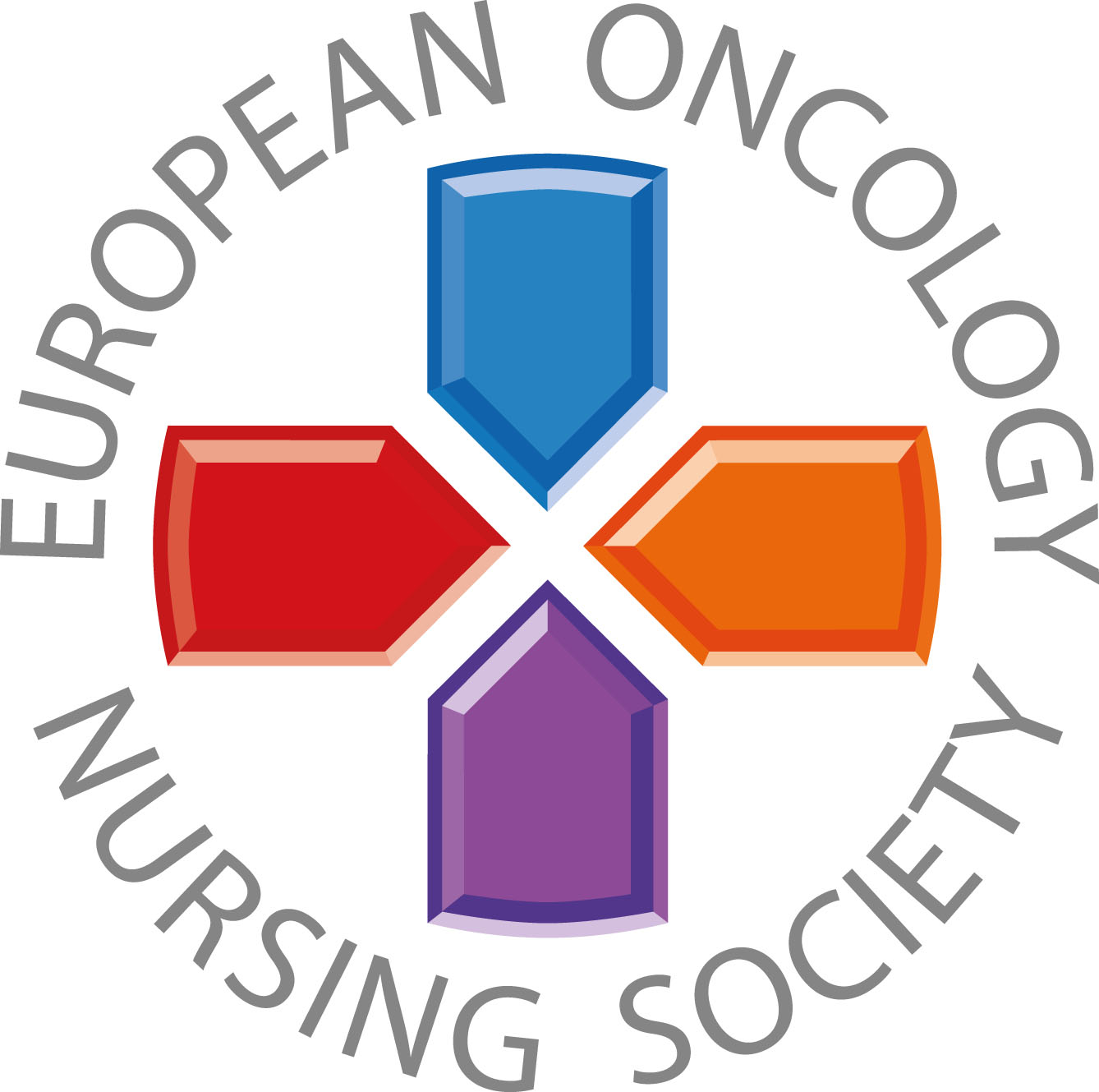 Viestit terveydenhuollon ammattilaisille
#PrEvCan #CANCERCODE
EONS käynnisti PrEvCan©-kampanjan, joka on toteutettu yhteistyössätärkeimmän kampanjakumppanin ESMOn kanssa. Lisätietoja: www.cancernurse.eu/prevcan
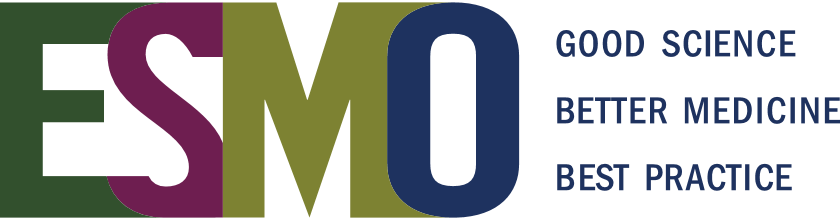 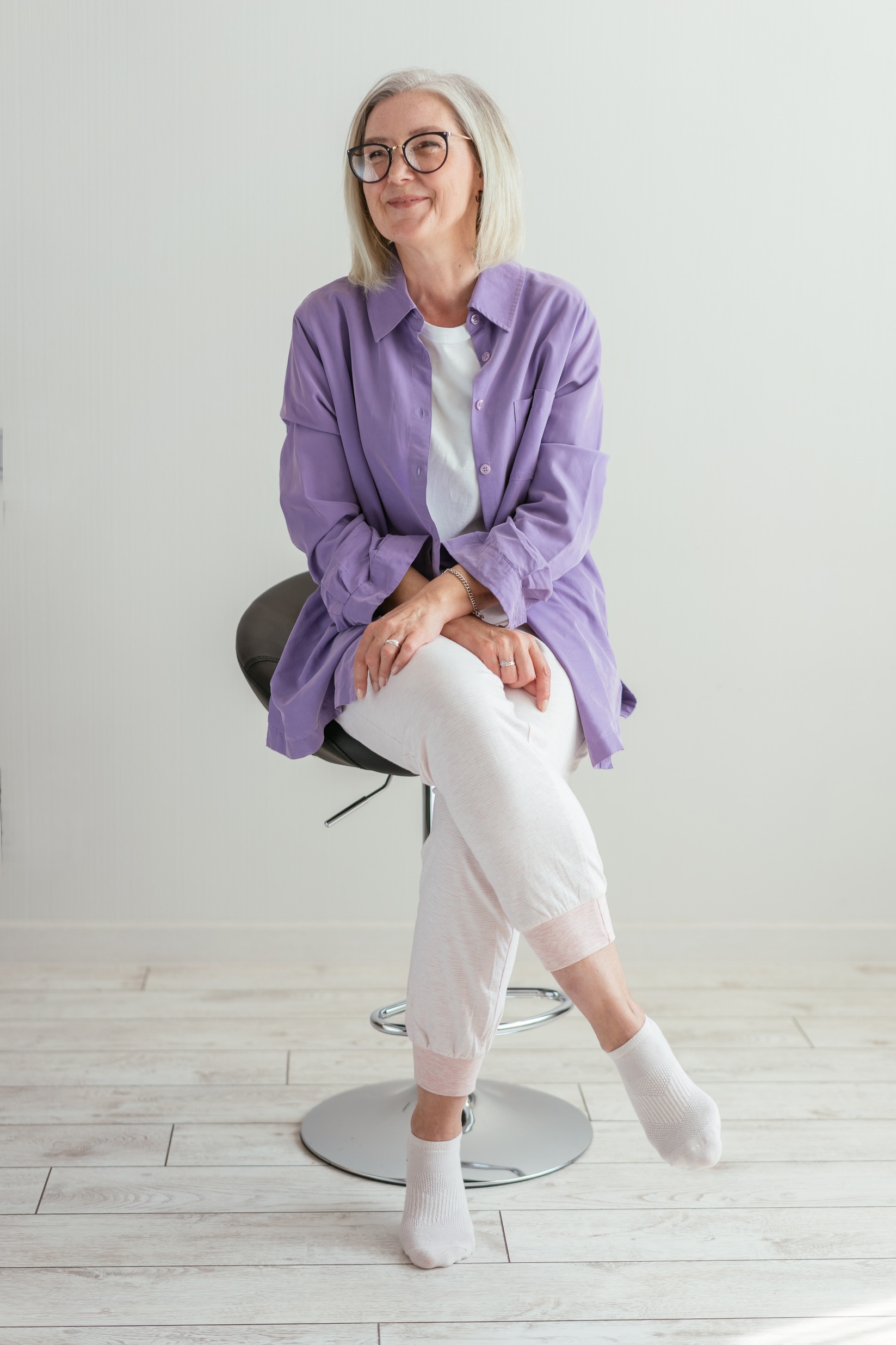 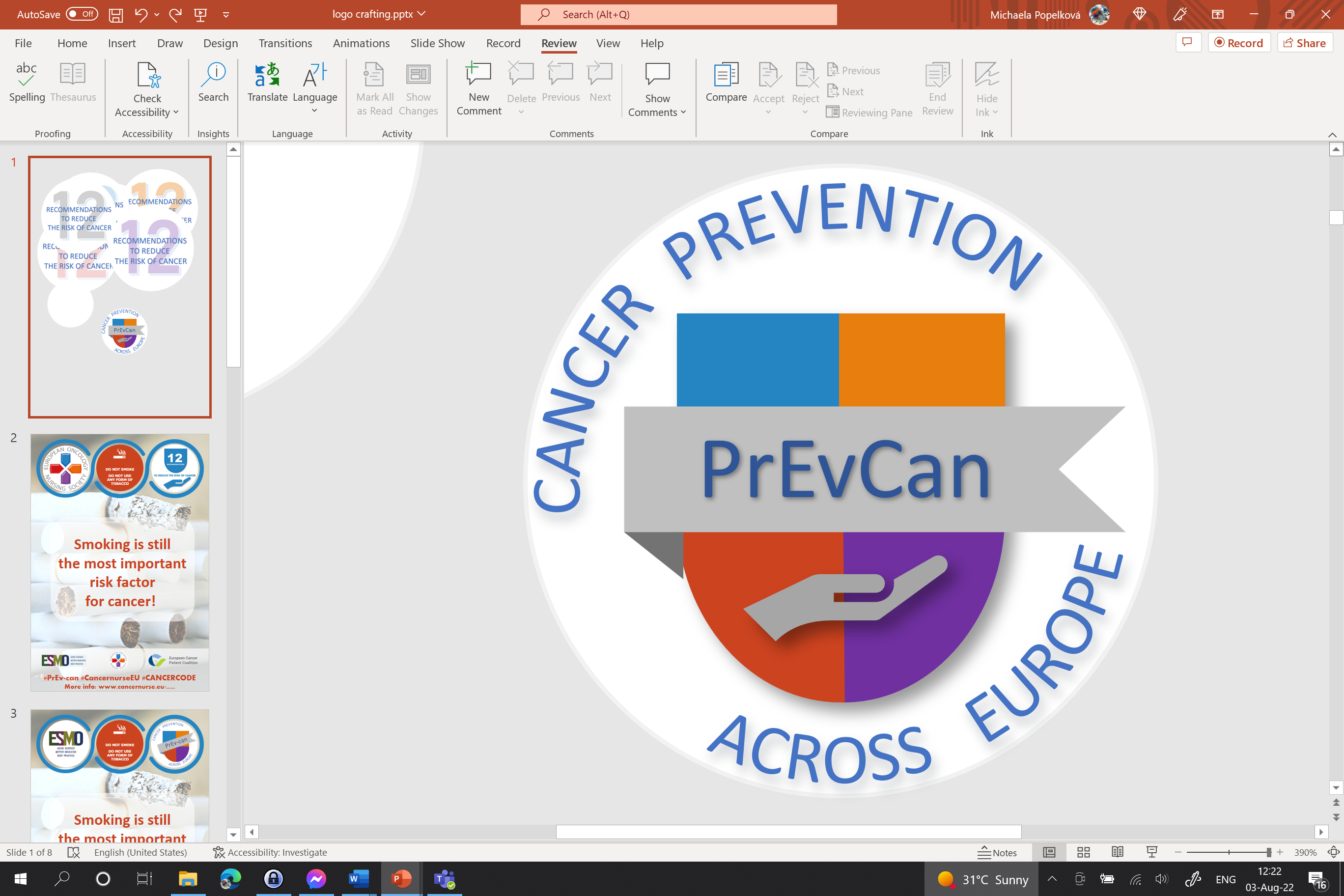 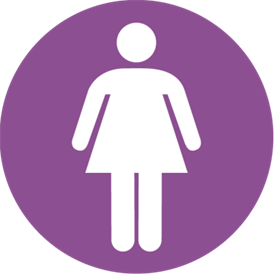 Lisää tähän organisaatiosi logo
NAISILLE:

RAJOITA HORMONIKORVAUSHOIDON KÄYTTÖÄ
c
JOS MAHDOLLISTA, IMETÄ LASTASI
c
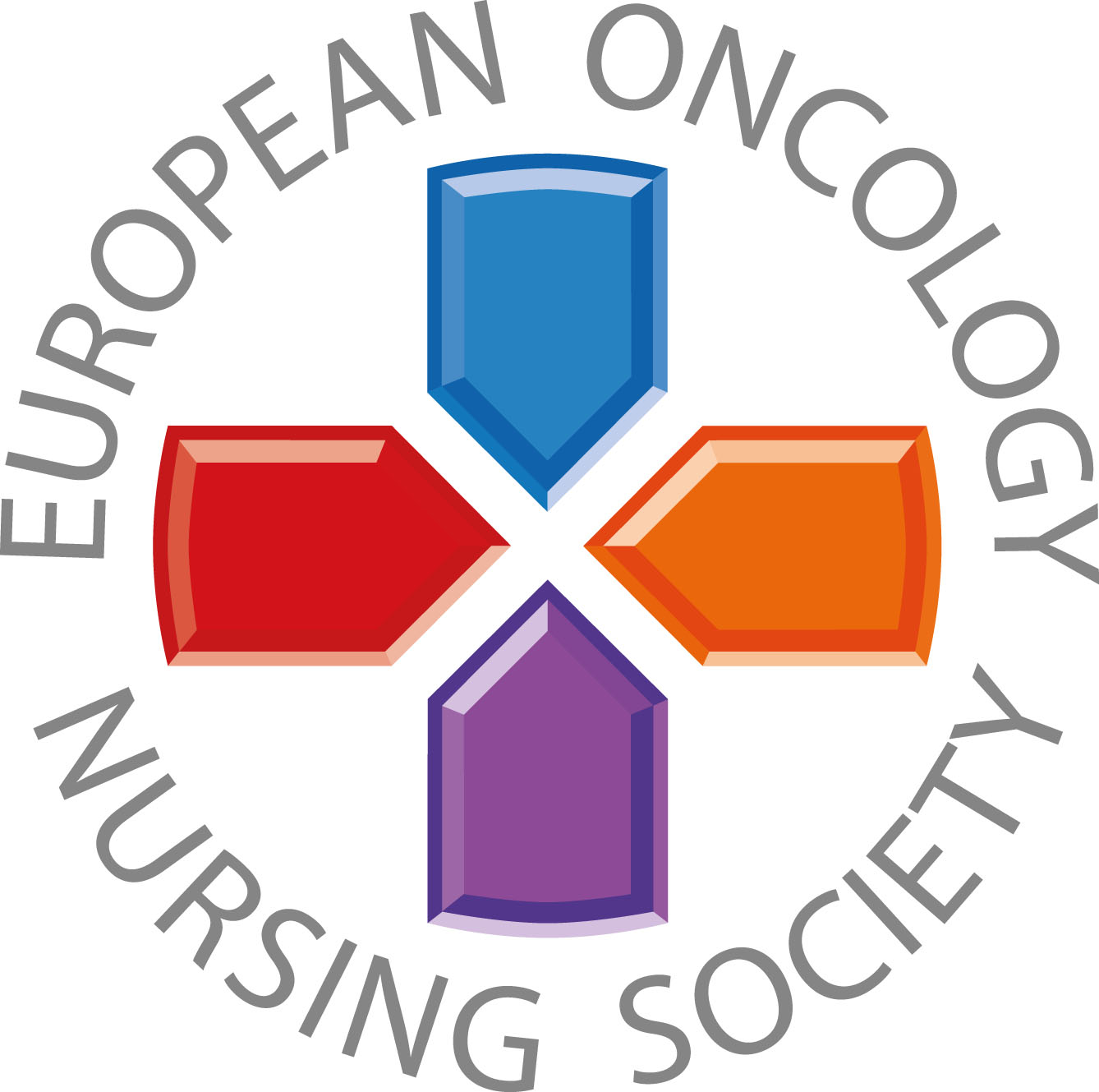 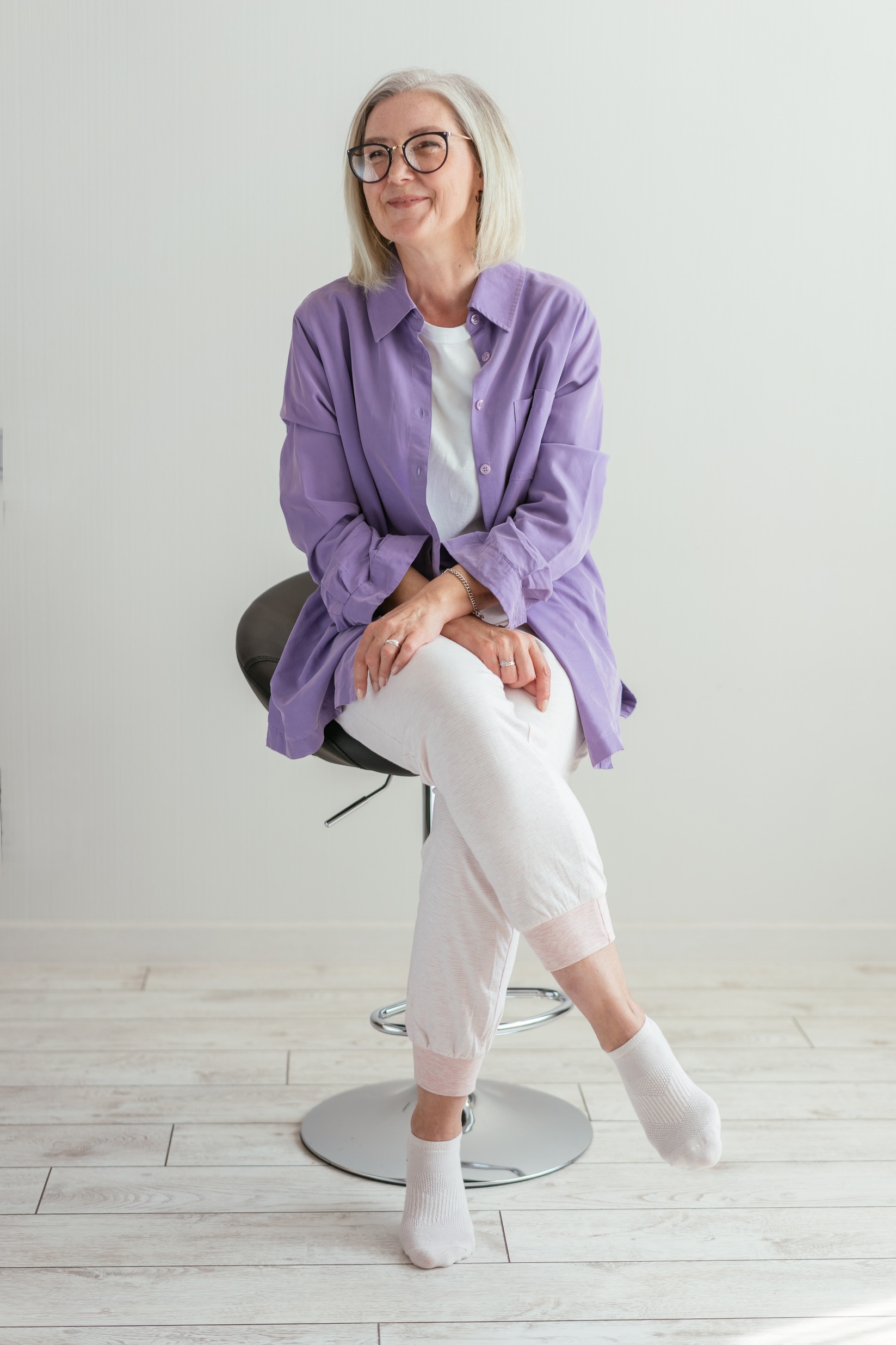 Tarjoa elämäntapaneuvoja ja tukea vaihdevuosien oireiden vähentämiseksi tarvittaessa
#PrEvCan #CANCERCODE
EONS käynnisti PrEvCan©-kampanjan, joka on toteutettu yhteistyössätärkeimmän kampanjakumppanin ESMOn kanssa. Lisätietoja: www.cancernurse.eu/prevcan
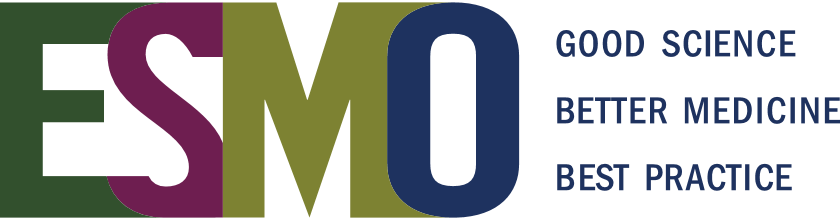 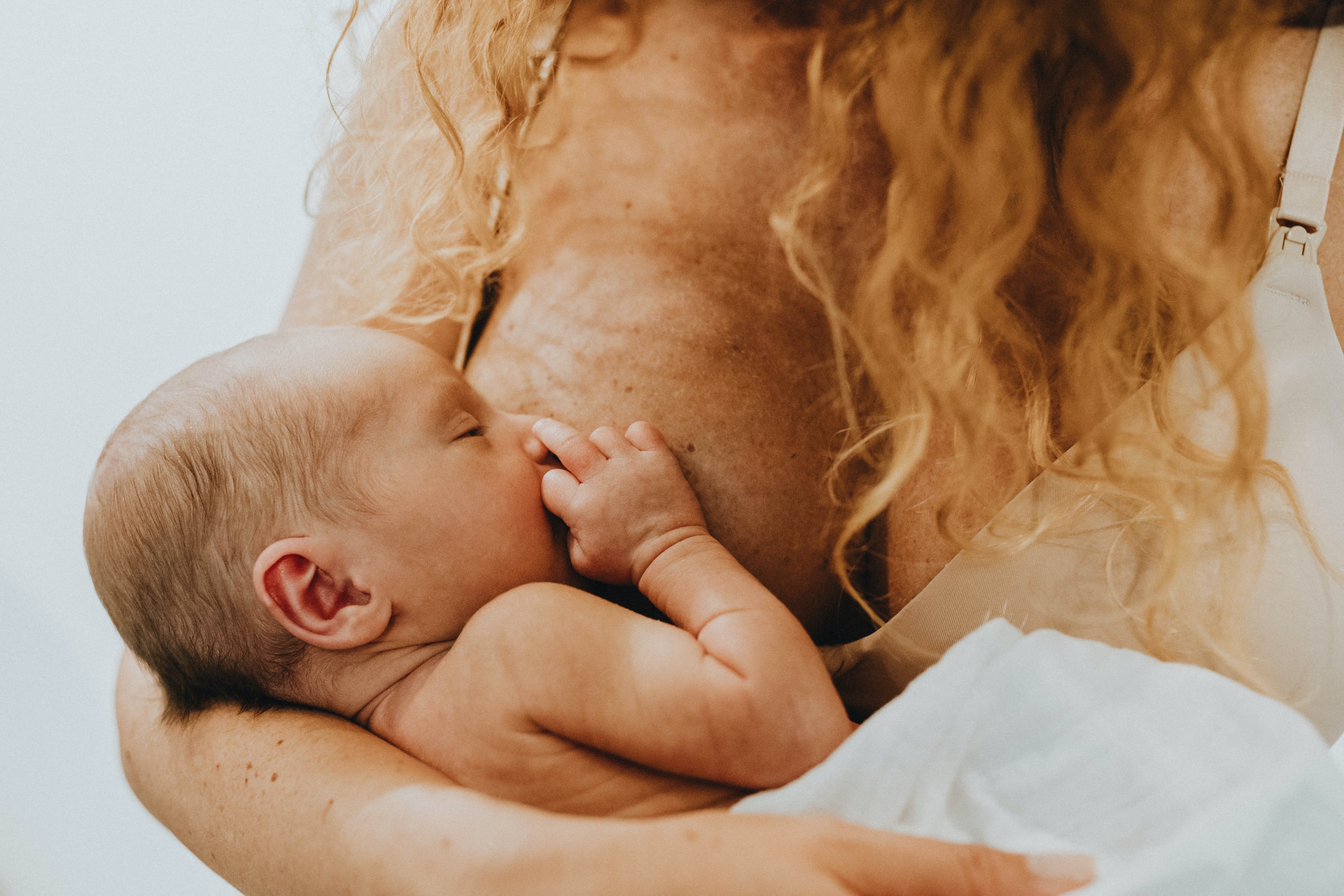 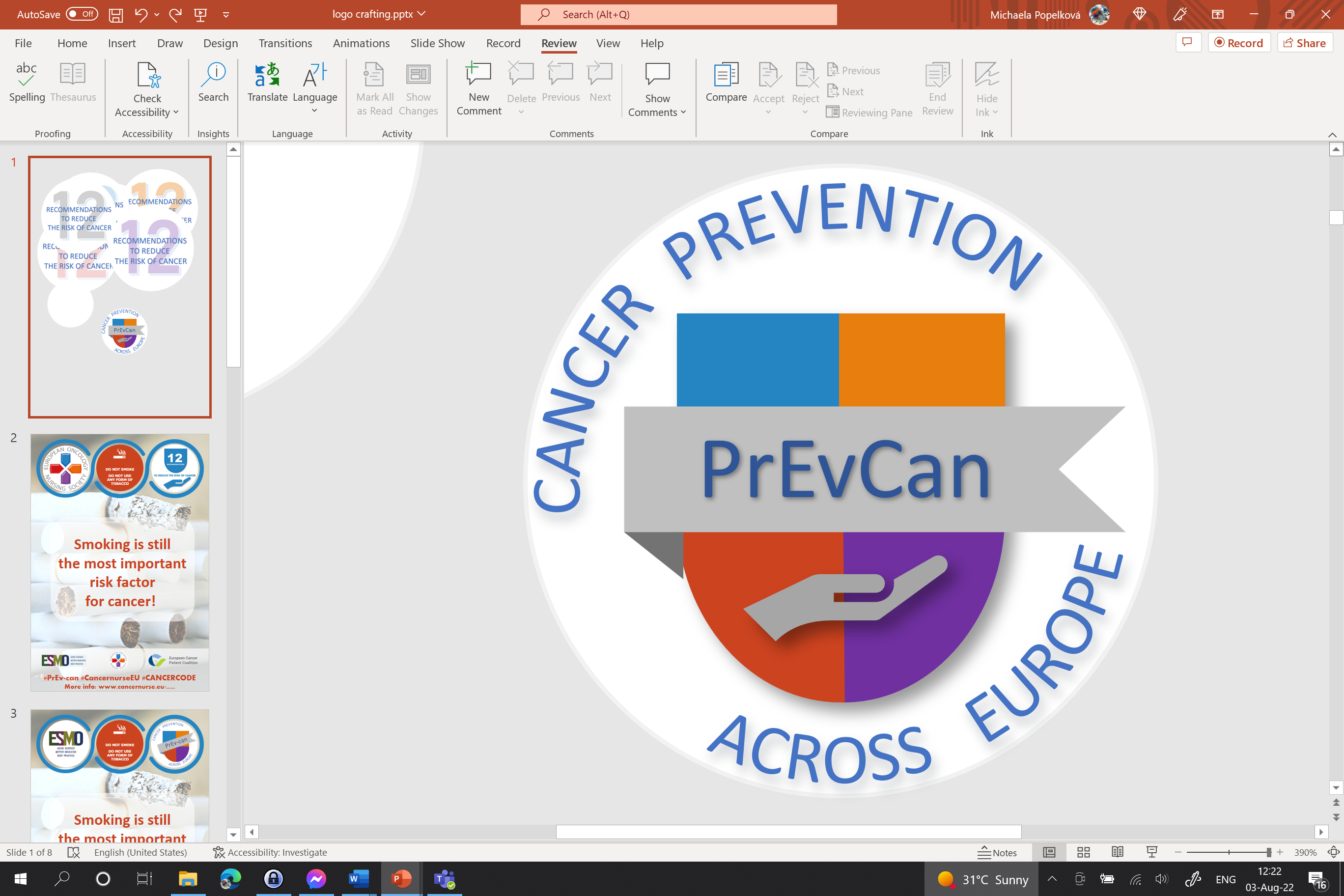 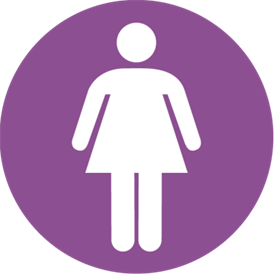 Lisää tähän organisaatiosi logo
NAISILLE:

RAJOITA HORMONIKORVAUSHOIDON KÄYTTÖÄ
c
JOS MAHDOLLISTA, IMETÄ LASTASI
c
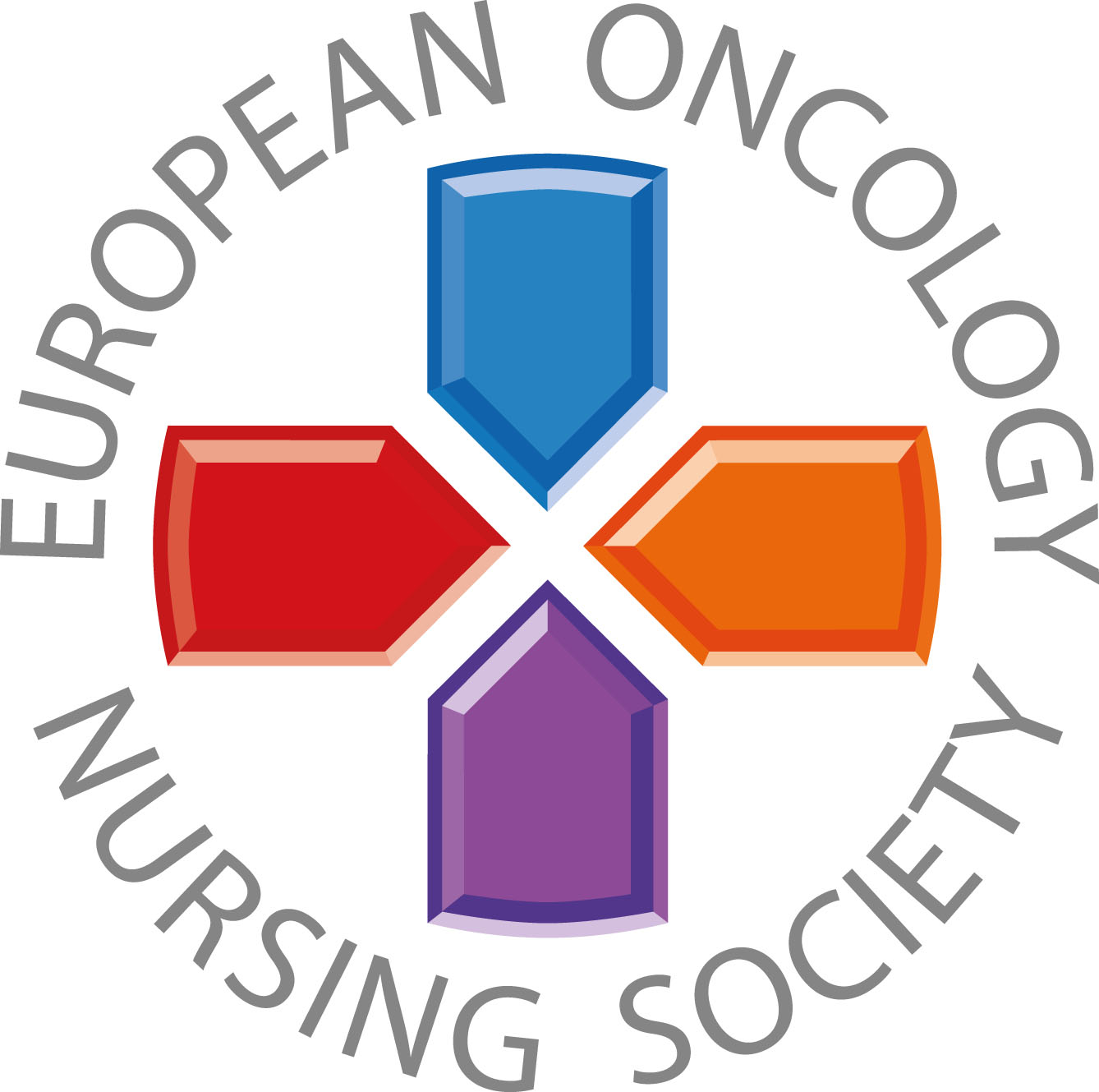 Lisää valokuvasi
Mukautettu teksti
#PrEvCan #CANCERCODE
EONS käynnisti PrEvCan©-kampanjan, joka on toteutettu yhteistyössätärkeimmän kampanjakumppanin ESMOn kanssa. Lisätietoja: www.cancernurse.eu/prevcan
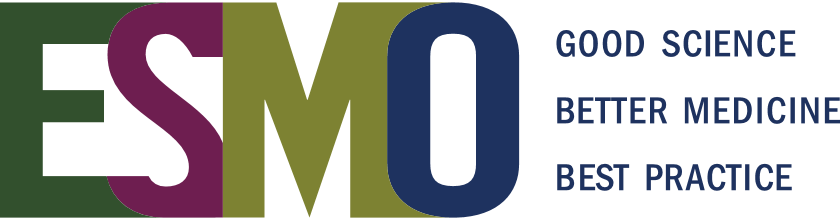 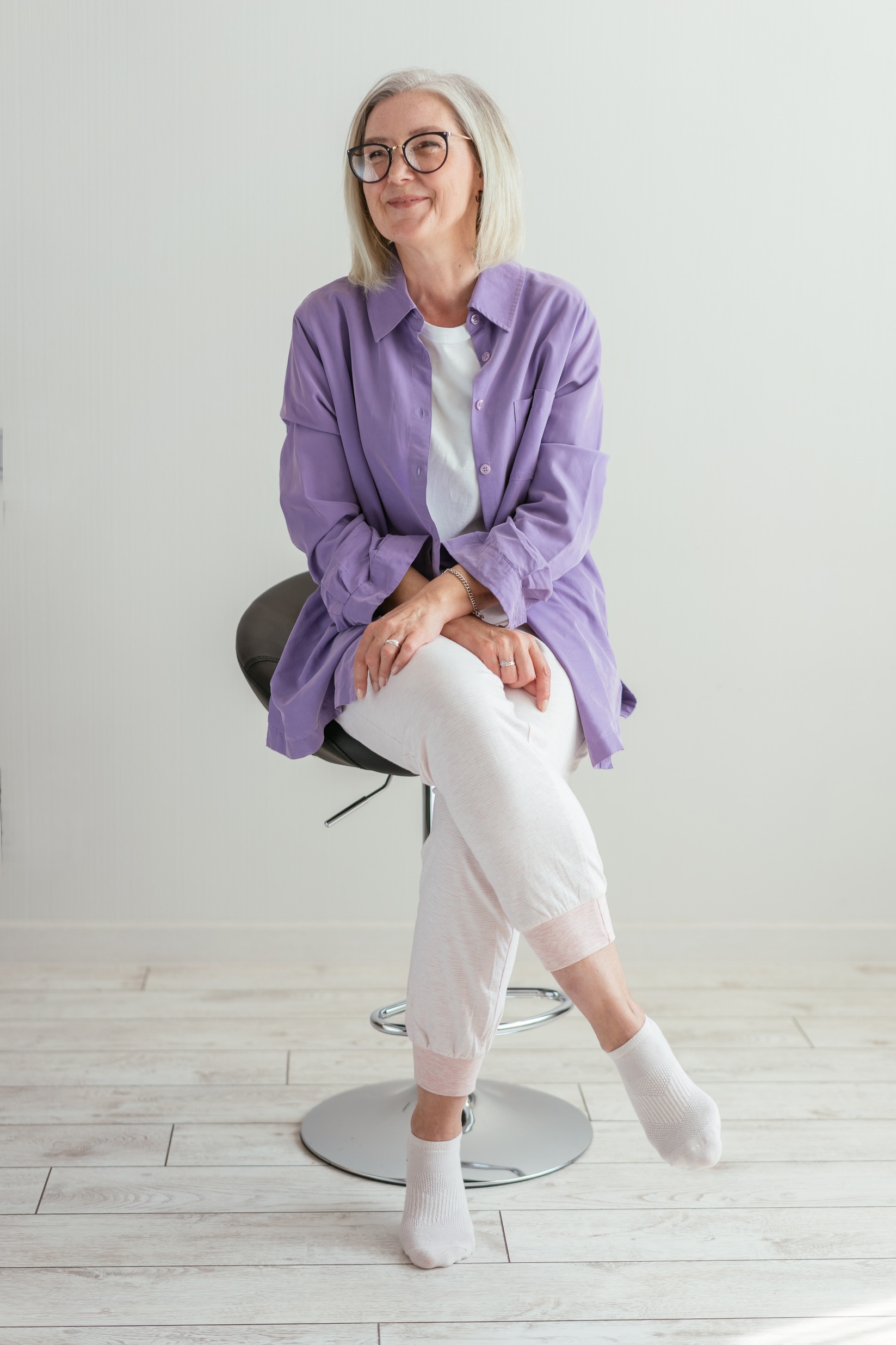 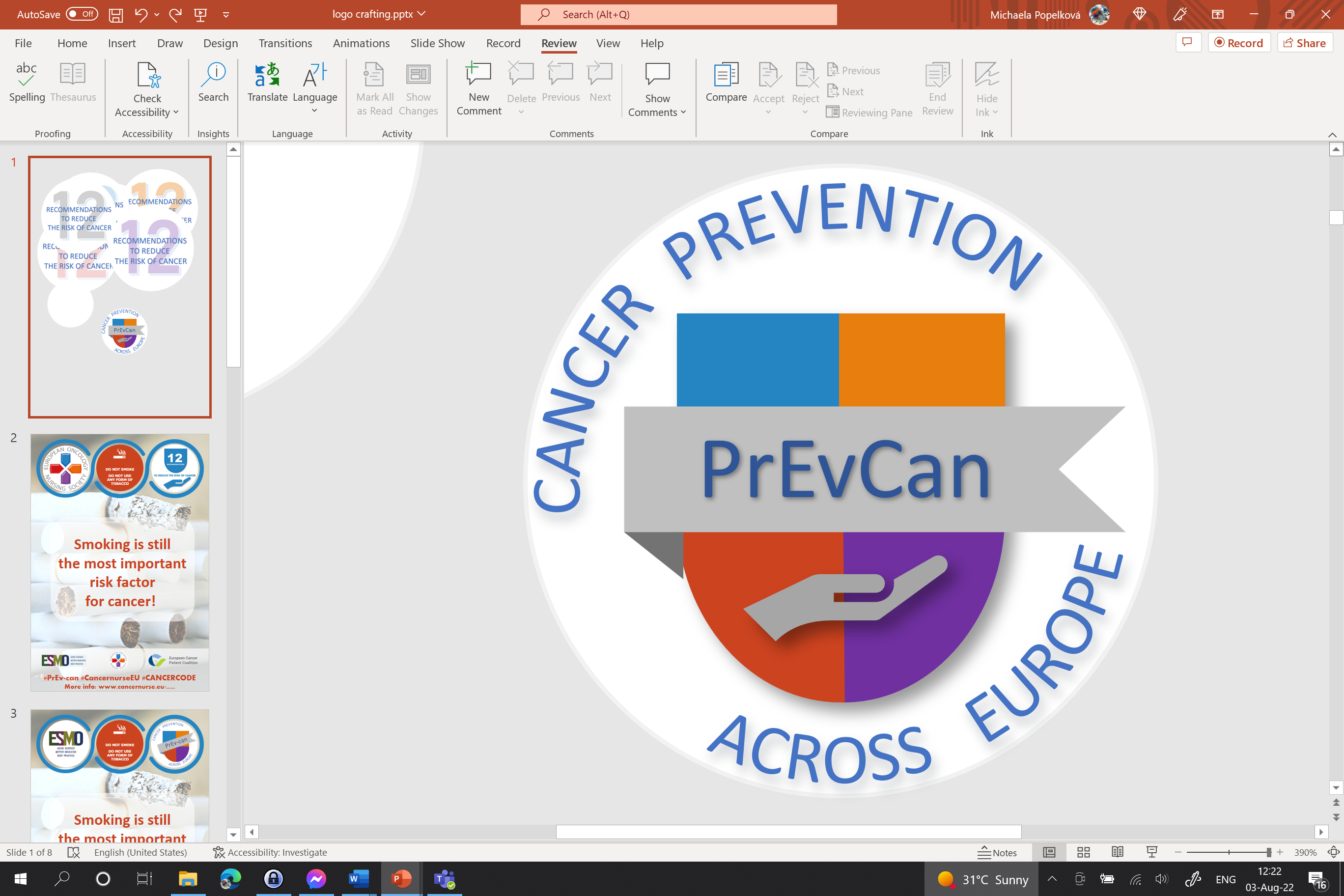 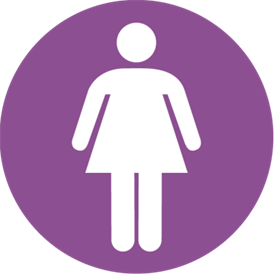 Lisää tähän organisaatiosi logo
NAISILLE:

RAJOITA HORMONIKORVAUSHOIDON KÄYTTÖÄ
c
JOS MAHDOLLISTA, IMETÄ LASTASI
c
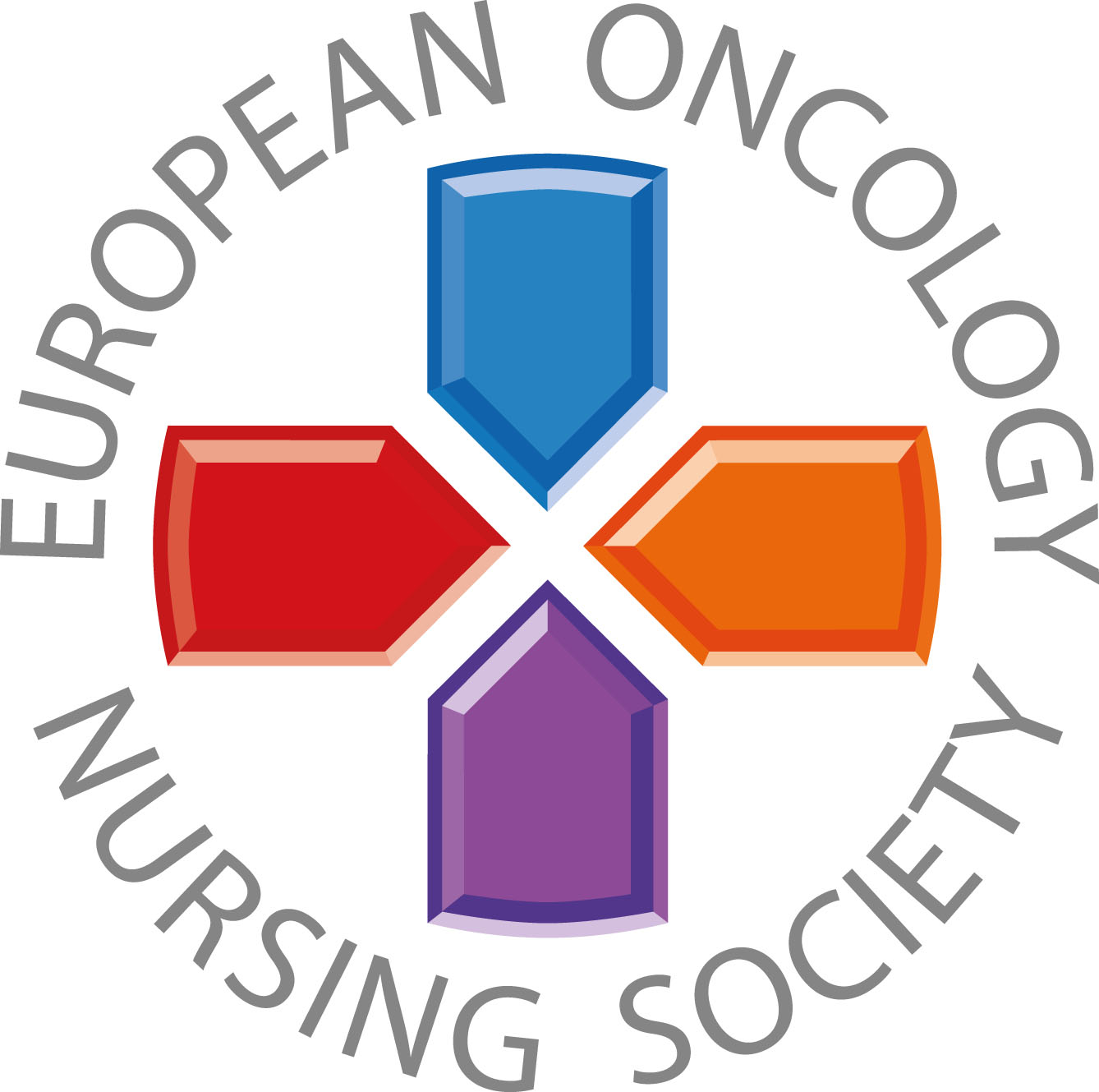 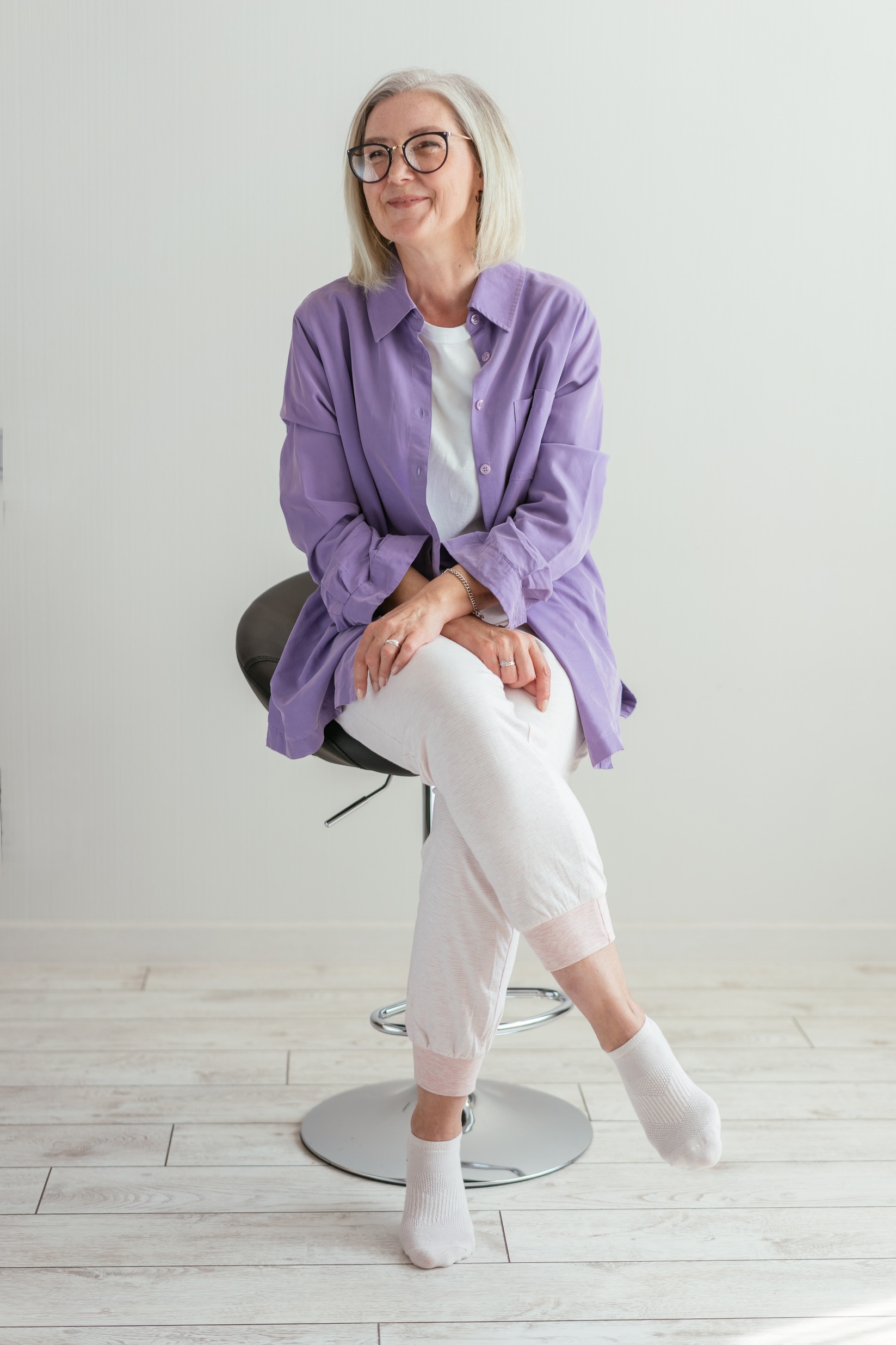 Lisää valokuvasi
Mukautettu teksti
#PrEvCan #CANCERCODE
EONS käynnisti PrEvCan©-kampanjan, joka on toteutettu yhteistyössätärkeimmän kampanjakumppanin ESMOn kanssa. Lisätietoja: www.cancernurse.eu/prevcan
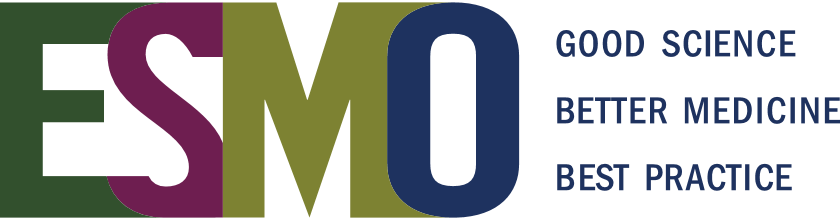